LOOK at this map of Maycomb and focus on the children’s play boundary.  This is where Scout, Jem and Dill are allowed to play.
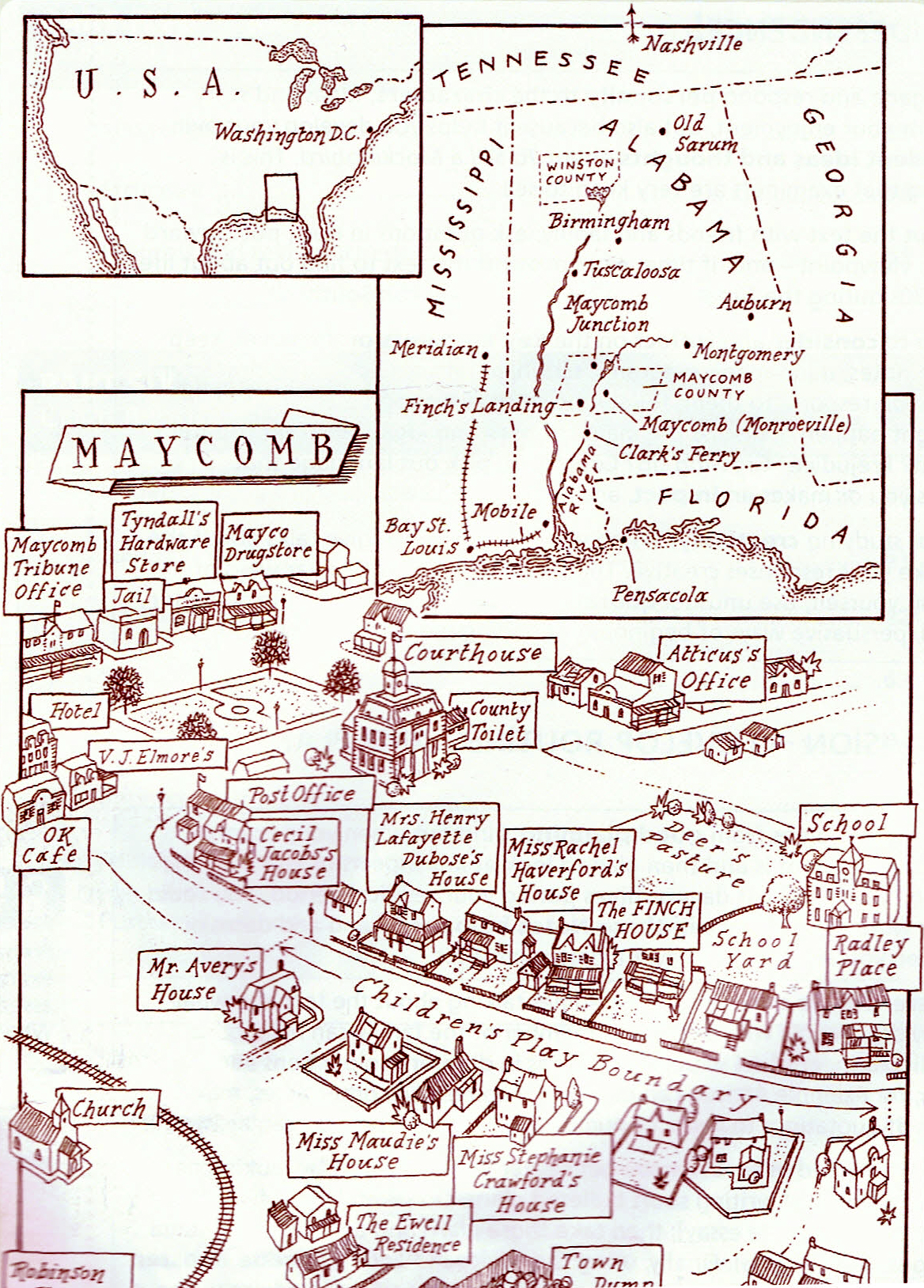 Think, pair, share
?
?
?
What have you learned about Maycomb, from reading the novel, so far?
?
?
Focus: What do Scout, Jem (and the reader) learn from their experience in the following settings?
Settings
Criteria
Miss Maudie Atkinson’s Home– pg 48-51
Ms Henry Lafayette Dubose’s Home – Chap 11
First Purchase Church – Chap 12
The Courtroom – Chap 18-20
The Finch Household
How does Harper Lee “teach” us? - Does she teach you?

Choose relevant quotations

Comment on writer’s craft, language devices, form and structure, specific characters etc.